3D-графика
 на сегодняшний день
Автор проекта: Бянкин Егор, 11А класс,
МБОУ «Лицей № 2», г. Нижневартовск
07.05.2015
Меню
3D-графика в целом
Применение
Создание
Программное обеспечение
Трёхмерные дисплеи
Кинотеатры с 3D
Дополненная реальность и 3D
Информационные источники
Выход
3D-графика в целом
Трёхмерная графика (3D (от англ. 3 Dimensions — «3 измерения») Graphics, Три измерения изображения) — раздел компьютерной графики, совокупности приемов и инструментов (как программных, так и аппаратных), предназначенных для изображения объёмных объектов.
Трёхмерное изображение на плоскости отличается от двумерного тем, что включает построение геометрической проекции трёхмерной модели сцены на плоскость (например, экран компьютера) с помощью специализированных программ (однако, с созданием и внедрением 3D-дисплеев и 3D-принтеров, трёхмерная графика не обязательно включает в себя проецирование на плоскость). При этом модель может как соответствовать объектам из реального мира (автомобили, здания, ураган, астероид), так и быть полностью абстрактной (проекция четырёхмерного фрактала).
3D-моделирование — это процесс создания трехмерной модели объекта. Задача 3D-моделирования — разработать визуальный объемный образ желаемого объекта. С помощью трехмерной графики можно и создать точную копию конкретного предмета, и разработать новое, даже нереальное представление до сего момента не существовавшего объекта.
Назад
Меню
Применение
Трёхмерная графика активно применяется для создания изображений на плоскости экрана или листа печатной продукции в науке и промышленности, например, в системах автоматизации проектных работ (САПР; для создания твердотельных элементов: зданий, деталей машин, механизмов), архитектурной визуализации (сюда относится и так называемая «виртуальная археология»), в современных системах медицинской визуализации.
Самое широкое применение — во многих современных компьютерных играх, а также как элемент кинематографа, телевидения, печатной продукции.
Трёхмерная графика обычно имеет дело с виртуальным, воображаемым трёхмерным пространством, которое отображается на плоской, двухмерной поверхности дисплея или листа бумаги. В настоящее время известно несколько способов отображения трехмерной информации в объемном виде, хотя большинство из них представляет объёмные характеристики весьма условно, поскольку работают со стереоизображением. Из этой области можно отметить стереоочки, виртуальные шлемы, 3D-дисплеи, способные демонстрировать трехмерное изображение. Несколько производителей продемонстрировали готовые к серийному производству трёхмерные дисплеи. Однако и 3D-дисплеи по-прежнему не позволяют создавать полноценной физической, осязаемой копии математической модели, создаваемой методами трехмерной графики. Развивающиеся с 1990-х годов технологии быстрого прототипирования ликвидируют этот пробел. Следует заметить, что в технологиях быстрого прототипирования используется представление математической модели объекта в виде твердого тела (воксельная модель).
Назад
Меню
Создание
Для получения трёхмерного изображения на плоскости требуются следующие шаги:
моделирование — создание трёхмерной математической модели сцены и объектов в ней;
текстурирование — назначение поверхностям моделей растровых или процедурных текстур (подразумевает также настройку свойств материалов — прозрачность, отражения, шероховатость и пр.);
освещение — установка и настройка источников света;
анимация (в некоторых случаях) — придание движения объектам;
динамическая симуляция (в некоторых случаях) — автоматический расчёт взаимодействия частиц, твёрдых/мягких тел и пр. с моделируемыми силами гравитации, ветра, выталкивания и др., а также друг с другом;
рендеринг (визуализация) — построение проекции в соответствии с выбранной физической моделью;
композитинг (компоновка) — доработка изображения;
вывод полученного изображения на устройство вывода — дисплей или принтер.
Назад
Меню
Моделирование
Моделирование сцены (виртуального пространства моделирования) включает в себя несколько категорий объектов:
Геометрия (построенная с помощью различных техник (напр., создание полигональной сетки) модель, например, здание);
Материалы (информация о визуальных свойствах модели, например, цвет стен и отражающая/преломляющая способность окон);
Источники света (настройки направления, мощности, спектра освещения);
Виртуальные камеры (выбор точки и угла построения проекции);
Силы и воздействия (настройки динамических искажений объектов, применяется в основном в анимации);
Дополнительные эффекты (объекты, имитирующие атмосферные явления: свет в тумане, облака, пламя и пр.)
Задача трёхмерного моделирования — описать эти объекты и разместить их в сцене с помощью геометрических преобразований в соответствии с требованиями к будущему изображению.
Назначение материалов: для сенсора реальной фотокамеры материалы объектов реального мира отличаются по признаку того, как они отражают, пропускают и рассеивают свет; виртуальным материалам задается соответствие свойств реальных материалов — прозрачность, отражения, рассеивания света, шероховатость, рельеф и пр.
Наиболее популярными пакетами сугубо для моделирования являются:
Pixologic Zbrush;
Autodesk Mudbox, Autodesk 3D max;
Robert McNeel & Assoc. Rhinoceros 3D;
Google SketchUp.
Blender
Для создания трехмерной модели человека или существа может быть 
использована как прообраз (в большинстве случаев) Скульптура.
Назад
Меню
Текстурирование
Текстурирование  подразумевает проецирование растровых или процедурных текстур на поверхности трехмерного объекта в соответствии с картой UV-координат, где каждой вершине объекта ставится в соответствие определенная координата на двухмерном пространстве текстуры.
Как правило, многофункциональные редакторы UV-координат входят в состав универсальных пакетов трехмерной графики. Существуют также автономные и подключаемые редакторы от независимых разработчиков, например, Unfold3D magic, Deep UV, Unwrella и др.
Назад
Меню
Освещение
Заключается в создании, направлении и настройке виртуальных источников света. При этом в виртуальном мире источники света могут иметь негативную интенсивность, отбирая свет из зоны своего «отрицательного освещения». Как правило, пакеты 3D-графики предоставляют следующие типы источников освещения:
Omni light (Point light) — всенаправленный;
Spot light — конический (прожектор), источник расходящихся лучей;
Directional light — источник параллельных лучей;
Area light (Plane light) — световой портал, излучающий свет из плоскости;
Photometric — источники света, моделируемые по параметрам яркости свечения в физически измеримых единицах, с заданной температурой накала.
Существуют также другие типы источников света, отличающиеся по своему функциональному назначению в разных программах трехмерной графики и визуализации. Некоторые пакеты предоставляют возможности создавать источники объемного свечения (Sphere light) или объемного освещения (Volume light), в пределах строго заданного объёма. Некоторые предоставляют возможность использовать геометрические объекты произвольной формы.
Назад
Меню
Анимация
Одно из главных призваний трехмерной графики — придание движения (анимация) трехмерной модели, либо имитация движения среди трехмерных объектов. Универсальные пакеты трехмерной графики обладают весьма богатыми возможностями по созданию анимации. Существуют также узкоспециализированные программы, созданные сугубо для анимации и обладающие очень ограниченным набором инструментов моделирования:
Autodesk MotionBuilder
PMG Messiah Studio
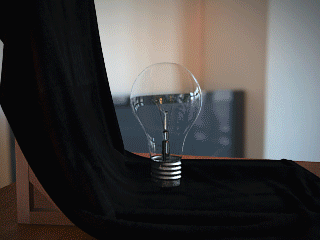 Назад
Меню
Рендеринг
На этом этапе математическая (векторная) пространственная модель превращается в плоскую (растровую) картинку. Если требуется создать фильм, то рендерится последовательность таких картинок — кадров. Как структура данных, изображение на экране представлено матрицей точек, где каждая точка определена, по крайней мере, тремя числами: интенсивностью красного, синего и зелёного цвета. Таким образом рендеринг преобразует трёхмерную векторную структуру данных в плоскую матрицу пикселов. Этот шаг часто требует очень сложных вычислений, особенно если требуется создать иллюзию реальности. Самый простой вид рендеринга — это построить контуры моделей на экране компьютера с помощью проекции, как показано выше. Обычно этого недостаточно, и нужно создать иллюзию материалов, из которых изготовлены объекты, а также рассчитать искажения этих объектов за счёт прозрачных сред (например, жидкости в стакане).
Существует несколько технологий рендеринга, часто комбинируемых вместе. Например: Z-буфер (используется в OpenGL и DirectX 10);
Сканлайн (scanline) — он же Ray casting («бросание луча», упрощенный алгоритм обратной трассировки лучей) — расчёт цвета каждой точки картинки построением луча из точки зрения наблюдателя через воображаемое отверстие в экране на месте этого пиксела «в сцену» до пересечения с первой поверхностью. Цвет пиксела будет таким же, как цвет этой поверхности (иногда с учётом освещения и т. д.);
Трассировка лучей (рейтрейсинг, англ. raytracing) — то же, что и сканлайн, но цвет пиксела уточняется за счёт построения дополнительных лучей (отражённых, преломлённых и т. д.) от точки пересечения луча взгляда. Несмотря на название, применяется только обратная трассировка лучей (то есть как раз от наблюдателя к источнику света), прямая крайне неэффективна и потребляет слишком много ресурсов для получения качественной картинки;
Глобальное освещение (англ. global illumination, radiosity) — расчёт взаимодействия поверхностей и сред в видимом спектре излучения с помощью интегральных уравнений.
Грань между алгоритмами трассировки лучей в настоящее время практически стёрлась. Так, в 3D Studio Max стандартный визуализатор называется Default scanline renderer, но он считает не только вклад диффузного, отражённого и собственного (цвета самосвечения) света, но и сглаженные тени. По этой причине чаще понятие Raycasting относится к обратной трассировке лучей, а Raytracing — к прямой.
Наиболее популярными системами рендеринга являются: PhotoRealistic RenderMan (PRMan); mental ray; V-Ray;  FinalRender; Brazil R/S; BusyRay; Turtle; Maxwell Render; Fryrender; Indigo Renderer; LuxRender; YafaRay; POV-Ray.
Вследствие большого объёма однотипных вычислений рендеринг можно разбивать на потоки (распараллеливать). Поэтому для рендеринга весьма актуально использование многопроцессорных систем. В последнее время активно ведётся разработка систем рендеринга, использующих GPU вместо CPU, и уже сегодня их эффективность для таких вычислений намного выше. К таким системам относятся:
Refractive Software Octane Render; AAA studio FurryBall; RandomControl ARION (гибридная); Vray-RT; iray.
Многие производители систем рендеринга для CPU также планируют ввести поддержку GPU (LuxRender, YafaRay, mental images iray).
Самые передовые достижения и идеи трёхмерной графики (и компьютерной графики вообще) докладываются и 
обсуждаются на ежегодном симпозиуме SIGGRAPH, традиционно проводимом в США.
Назад
Меню
Программное обеспечение
3D-моделирование фотореалистичных изображений
Программные пакеты, позволяющие создавать трёхмерную графику, то есть моделировать объекты виртуальной реальности и создавать на основе этих моделей изображения, очень разнообразны. Последние годы устойчивыми лидерами в этой области являются коммерческие продукты, такие, как: Autodesk 3ds Max ;Autodesk Maya; Autodesk Softimage; Blender; Cinema 4D; Houdini;
Modo; LightWave 3D; Caligari Truespace. а также сравнительно новые Rhinoceros 3D, Nevercenter Silo и ZBrush.
Среди открытых продуктов, распространяемых свободно, числится пакет Blender (позволяет создавать 3D-модели, анимацию, различные симуляции и др. c последующим рендерингом), K-3D и Wings3D.
SketchUp
Бесплатная программа SketchUp компании Google позволяет создавать модели, совместимые с географическими ландшафтами ресурса Google Планета Земля, а также просматривать в интерактивном режиме на компьютере пользователя несколько тысяч архитектурных моделей, которые выложены на бесплатном постоянно пополняемом ресурсе Google Cities in Development (выдающиеся здания мира), созданные сообществом пользователей.
Визуализация трёхмерной графики в играх и прикладных программах
Есть ряд программных библиотек для визуализации трёхмерной графики в прикладных программах — DirectX, OpenGL и так далее.
Есть ряд подходов по представлению 3D-графики в играх — полное 3D, псевдо-3D.
Есть множество движков, используемых для создания трёхмерных игр, отвечающих не только за трёхмерную графику, но и за расчёты физики игрового мира, взаимодействия пользователя с игрой и связь пользователей в игре при многопользовательском режиме и многое другое (см. также статью 3D-шутер). Как правило, движок разрабатывается под конкретную игру, а затем лицензируется (становится доступен) для создания других игр.
Моделирование деталей и механизмов для производства
Существуют конструкторские CAD/CAE/CAM пакеты, предполагающие создание моделей деталей и конструкций, их расчёт и последующее формирование программ для станков ЧПУ и 3D-принтеров.
Такие пакеты даже не всегда дают пользователю оперировать 3D-моделью напрямую, например, есть пакет OpenSCAM, модель в котором формируется выполнением формируемого пользователем скрипта, написанного на специализированном языке.
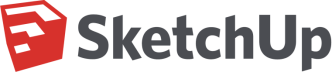 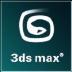 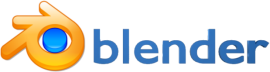 Назад
Меню
Виды трехмерных дисплеев
Стереоскопические дисплеи

Стереодисплеи

Прочие дисплеи
Меню
Трёхмерные дисплеи
Трёхмерные, или стереоскопические дисплеи, (3D displays, 3D screens) — дисплеи, посредством стереоскопического или какого-либо другого эффекта создающие иллюзию реального объёма у демонстрируемых изображений.
В настоящее время подавляющее большинство трёхмерных изображений показывается при помощи стереоскопического эффекта, как наиболее лёгкого в реализации, хотя использование одной лишь стереоскопии нельзя назвать достаточным для объёмного восприятия. Человеческий глаз как в паре, так и в одиночку одинаково хорошо отличает объёмные объекты от плоских изображений.
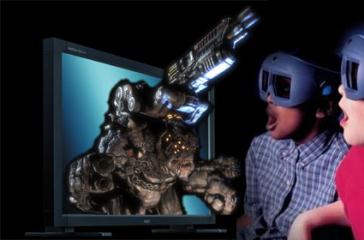 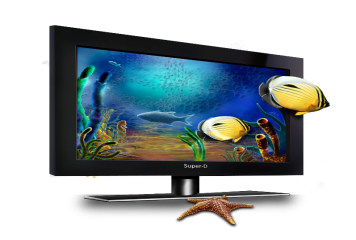 Назад
Меню
Стереодисплеи
Существует также относительно новый класс стереодисплеев, не требующих использования дополнительных устройств, но имеющих массу ограничений. В частности, это конечное и очень небольшое количество ракурсов, в которых стереоизображение сохраняет чёткость. Стереодисплеи, выполненные на базе технологии New Sight x3d, обеспечивают восемь ракурсов, Philips WOWvx — девять ракурсов. В октябре 2008 года компания Philips представила прототип стереодисплея с разрешением 3840×2160 точек и с рекордными 46 ракурсами «безопасного» просмотра. Вскоре после этого, однако, Philips объявил о приостановке разработок и исследований в области стереодисплеев.
Ещё одна проблема стереодисплеев — это малая величина зоны «комфортного просмотра» (диапазон расстояний от зрителя до дисплея, в котором изображение сохраняет четкость). В среднем она ограничена диапазоном от 3 до 10 метров.
Стереодисплеи сами по себе не имеют прямого отношения к трёхмерной графике. Путаница возникает вследствие использования в западных СМИ термина 3D в отношении как графики, так и устройств, эксплуатирующих стереоэффект, и некорректности перевода при публикации в российских изданиях заимствованных материалов.
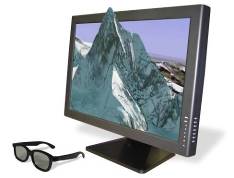 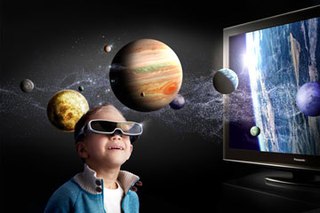 Назад
Меню
Прочие дисплеи
Существует также технология WOWvx, с помощью которой можно получить эффект 3D без использования специальных очков. Используется технология лентикулярных линз, которая дает возможность большому количеству зрителей широкую свободу движения без потери восприятия эффекта 3D. Слой прозрачных линз закрепляется перед жидкокристаллическим дисплеем. Этот слой направляет разные картинки каждому глазу. Мозг, обрабатывая комбинацию этих картинок, создает эффект объемного изображения. Прозрачность линзового слоя обеспечивает полную яркость, четкий контраст и качественную цветопередачу картинки.
По состоянию на июнь 2010 г., существуют несколько экспериментальных технологий, позволяющих добиться объёмного изображения без стереоскопии. Эти технологии используют быструю развёртку луча лазера, рассеивающегося на частицах дыма (аэрозольный экран) или отражающихся от быстро вращающейся пластины.
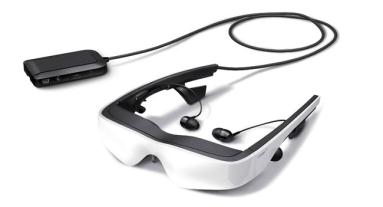 Назад
Меню
Кинотеатры с 3D
Использование для обозначения стереоскопических фильмов терминов «трёхмерный» или «3D» связано с тем, что при просмотре таких фильмов у зрителя создаётся иллюзия объёмности изображения, ощущение наличия третьего измерения — глубины и новой размерности пространства уже в 4D. Кроме того, существует ассоциативная связь с расширяющимся использованием средств компьютерной трехмерной графики при создании таких фильмов (ранние стереофильмы снимались как обычные фильмы, но с использованием двухобъективных стереокамер).
На сегодняшний день просмотр фильмов в формате «3D» стал очень популярным явлением.
Основные используемые в настоящее время технологии показа стереофильмов:
Dolby 3D
XpanD
RealD
IMAX
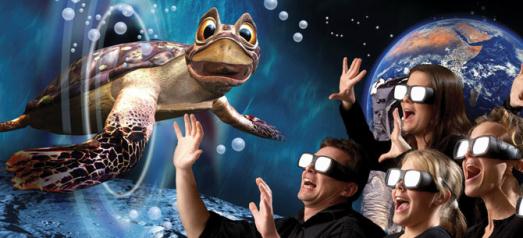 Назад
Меню
Дополненная реальность и 3D
Своеобразным расширением 3D-графики является «дополненная реальность». Используя технологию распознавания изображений (маркеров), программа дополненной реальности достраивает виртуальный 3D-объект в реальной физической среде. Пользователь может взаимодействовать с маркером: поворачивать в разные стороны, по-разному освещать, закрывать некоторые его части — и наблюдать изменения, происходящие с 3D-объектом на экране монитора компьютера.
Толчком к широкому распространению технологии послужило создание в 2008 году открытой библиотеки FLARToolKit для технологии Adobe Flash.
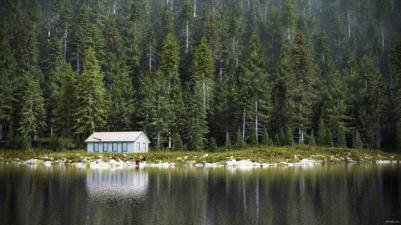 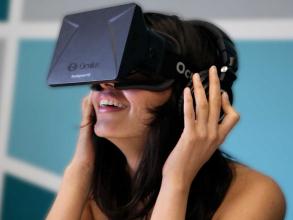 Назад
Меню
Информационные источники
Дж. Ли, Б. Уэр. Трёхмерная графика и анимация. 
Д. Херн, М. П. Бейкер. Компьютерная графика и стандарт OpenGL. 
Э. Энджел. Интерактивная компьютерная графика. Вводный курс на базе OpenGL. 
Г. Снук. 3D-ландшафты в реальном времени на C++ и DirectX 9. 
В. П. Иванов, А. С. Батраков. Трёхмерная компьютерная графика 
http:/ru.wikipedia.org
www.repetitor3d.ru
www.pikabu.ru
www.game-ready-free.com
www.ttuhive.com
www.3dliga.ru
www.vk.com
www.google.com
Назад
Меню